"THE EUROPEAN CHILD: LEARNING BY DOING 3’C – CONNECT, CONSTRUCT, CREATE "
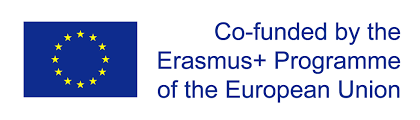 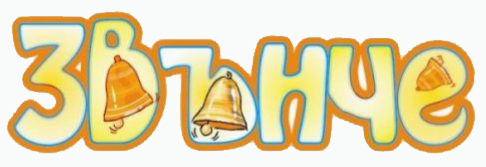 Active learningDetska gradina „Zvanche”Burgas , Bulgaria
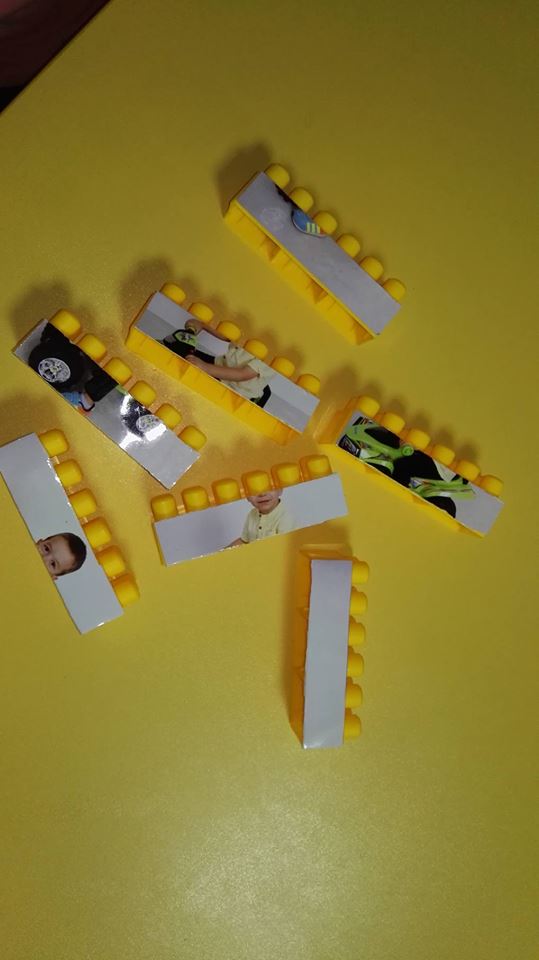 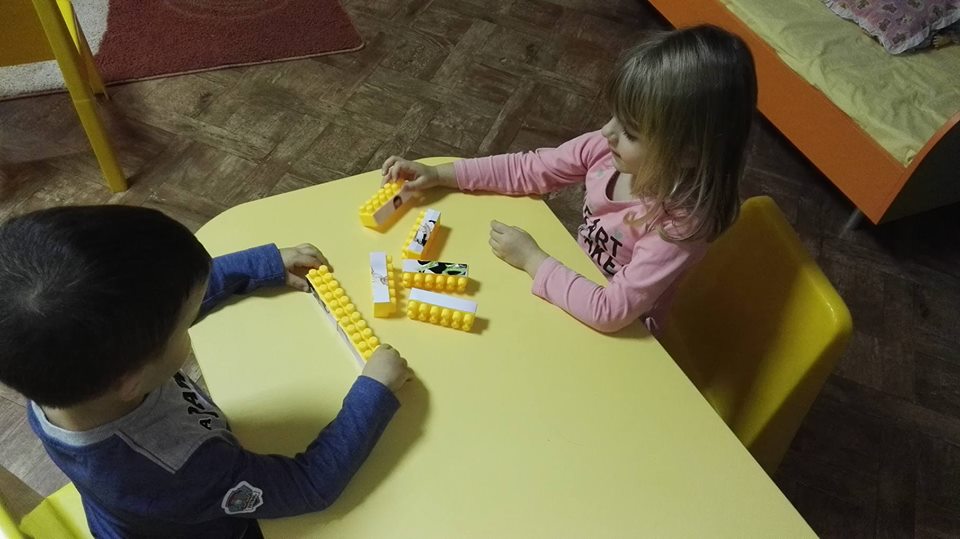 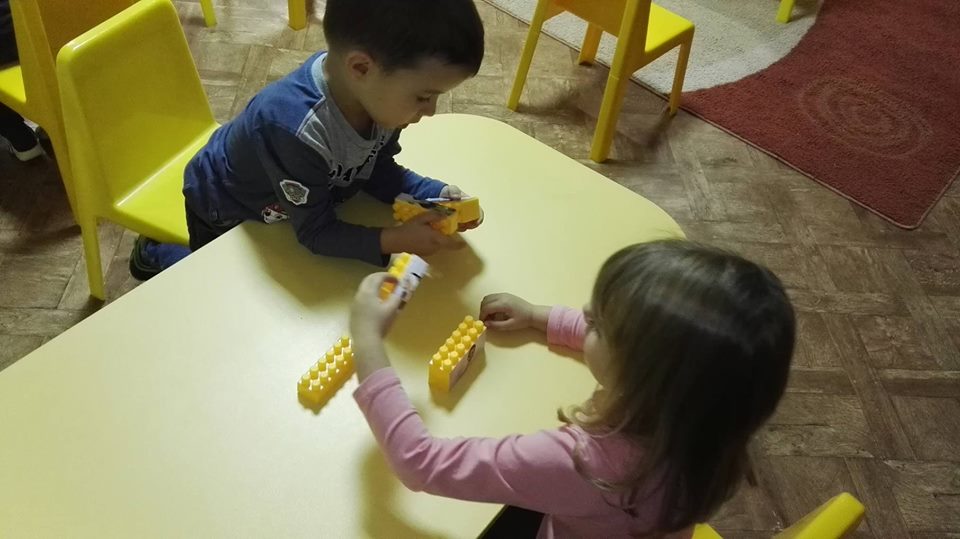 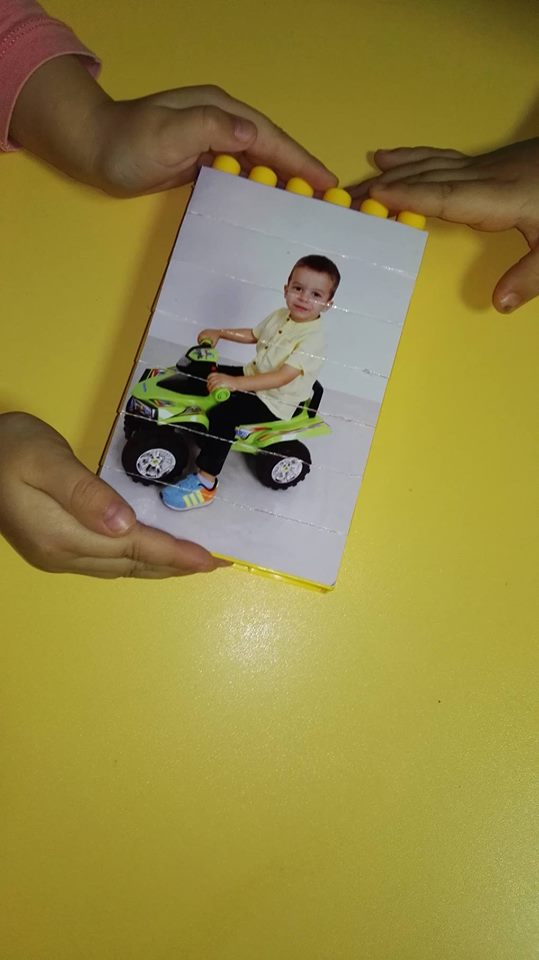 It’s me !Funny puzzles – develop thinking
If the children arrange right the cubes will see their own picture.
Colors, attention, thinking development and fine motor skills
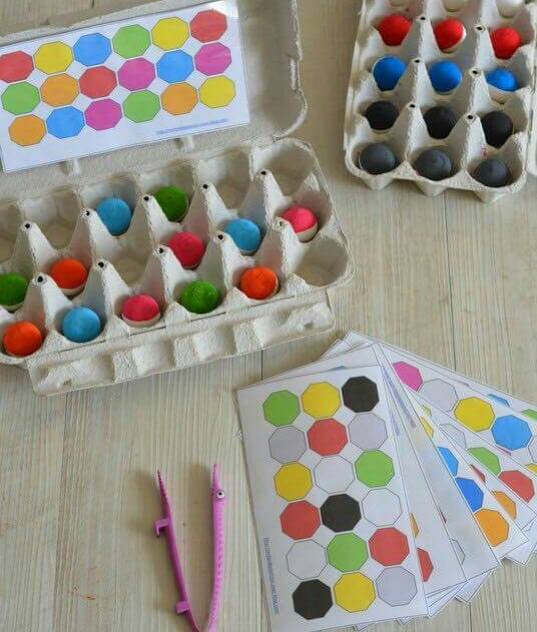 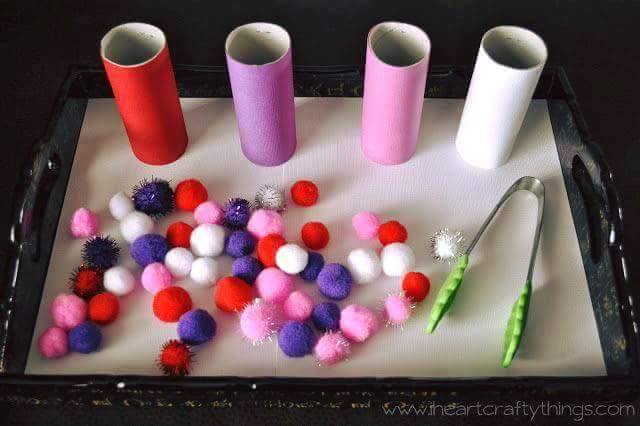 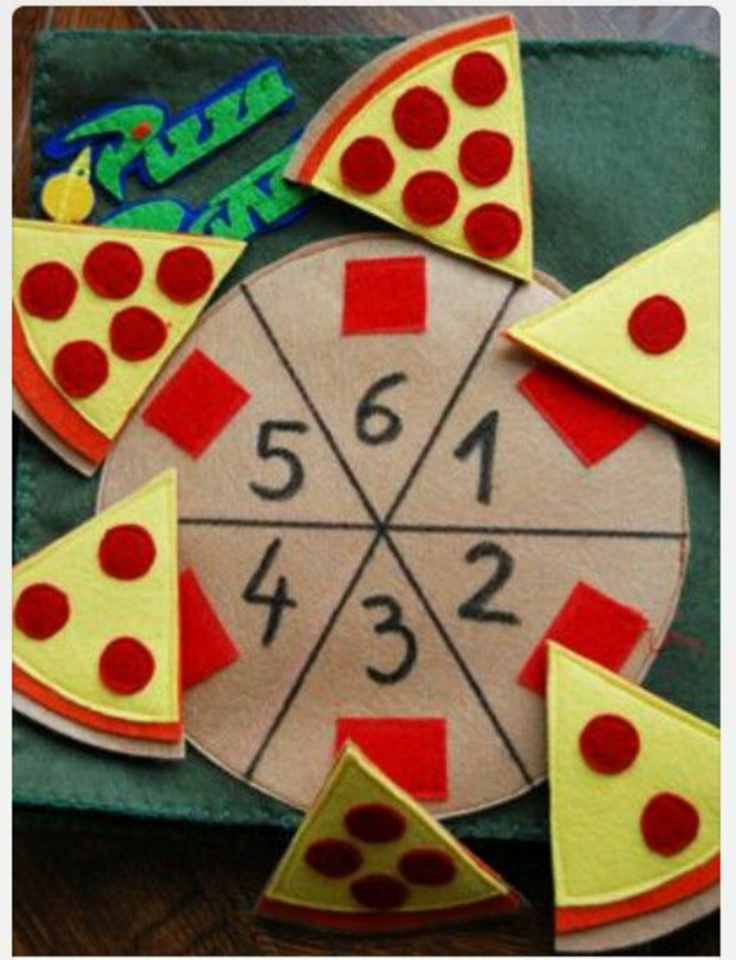 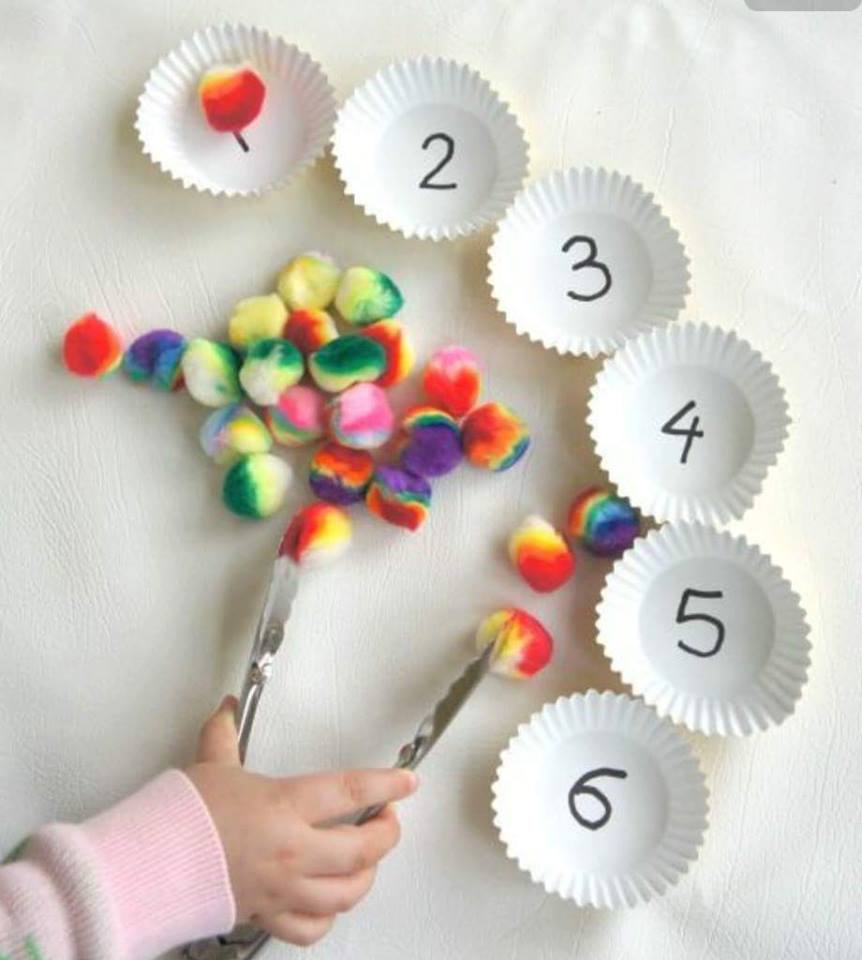 Elementary mathematical skills - quantitative counting
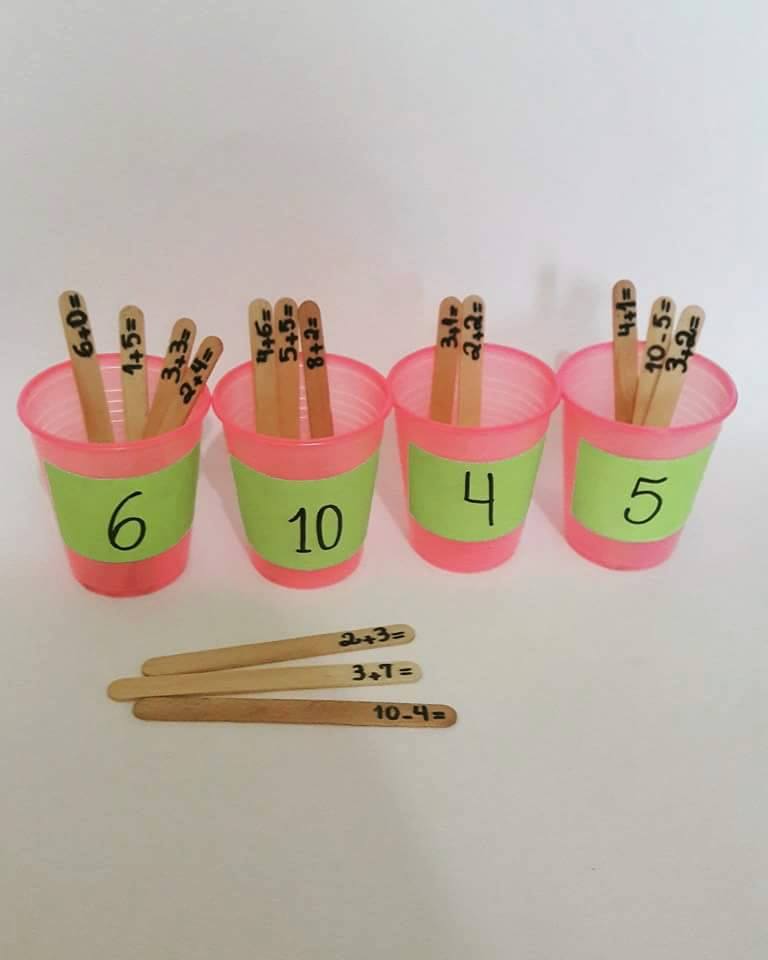 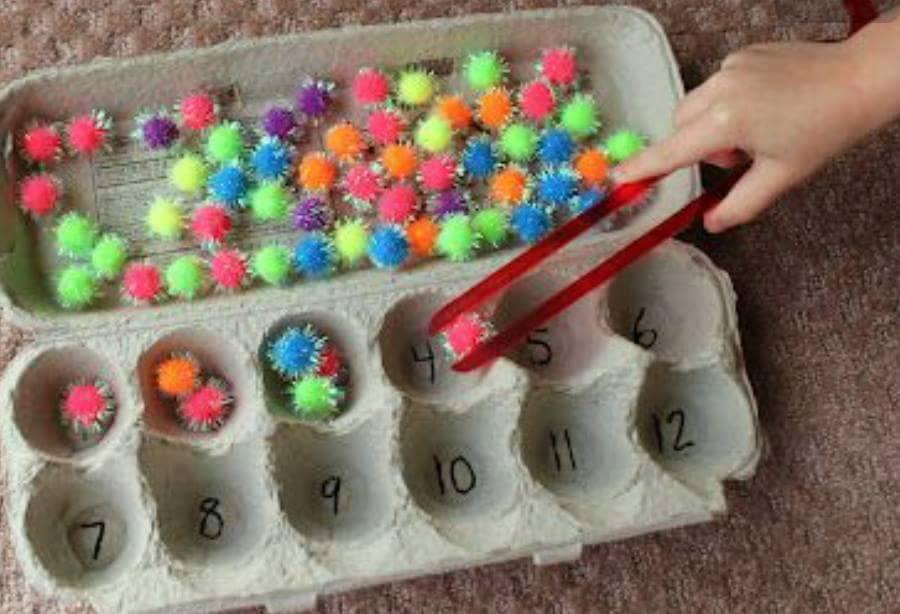 Cognitive development, fine motor skills
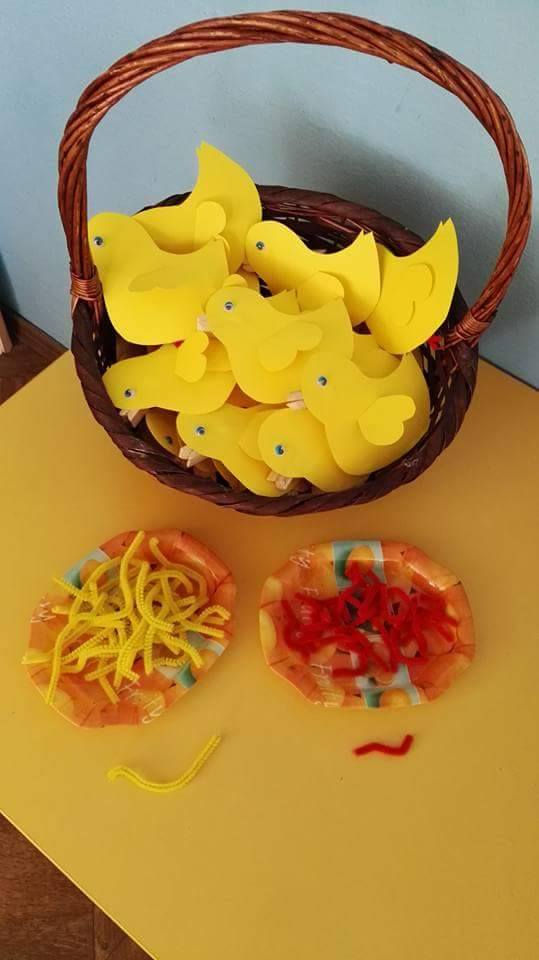 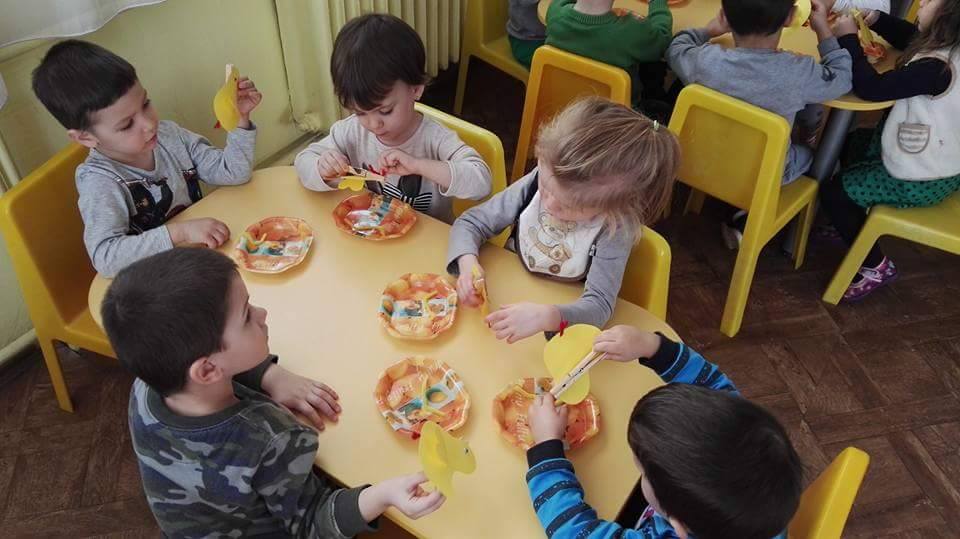 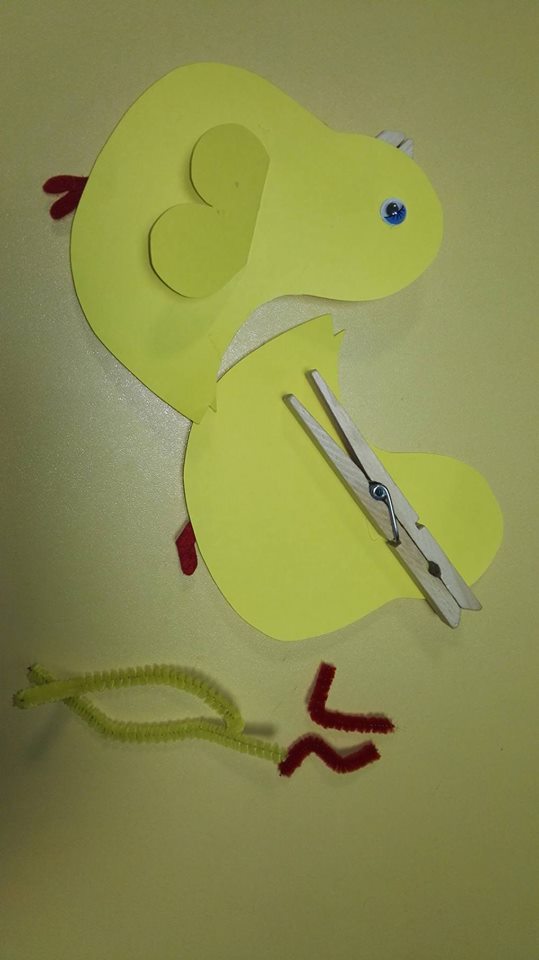 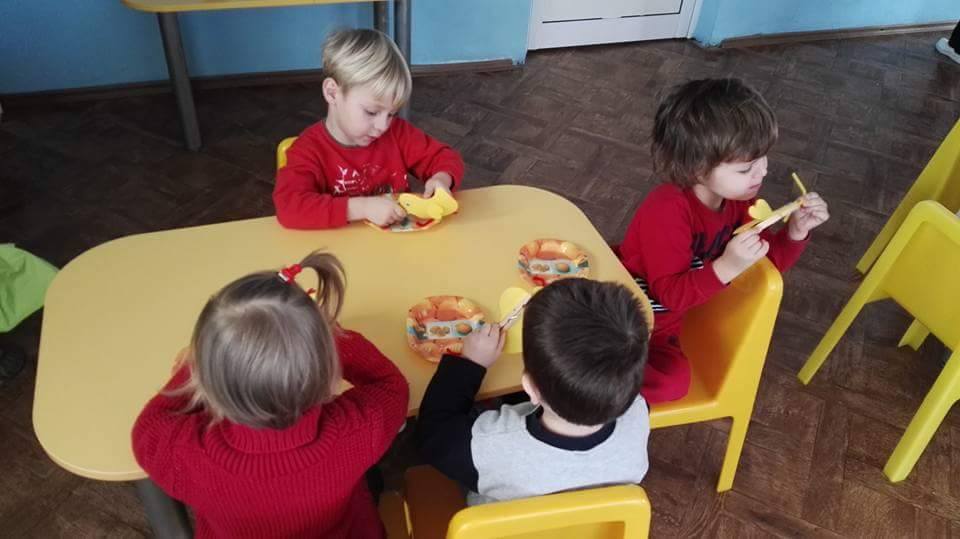 “What does the chicken eat?”“Short worm, long worm”
Cognitive development, fine motor skills
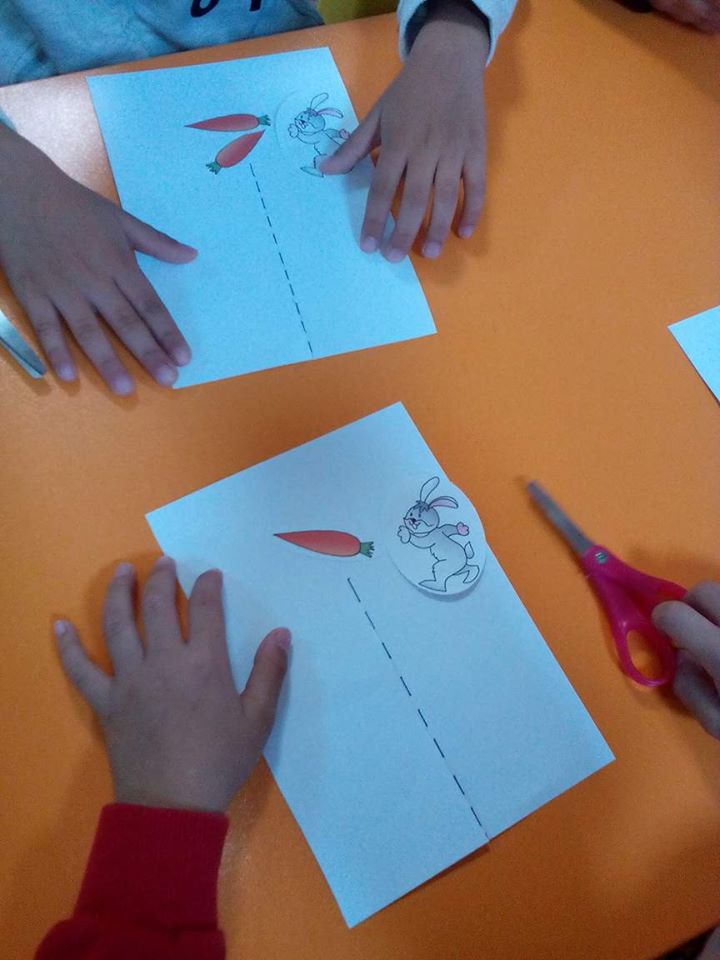 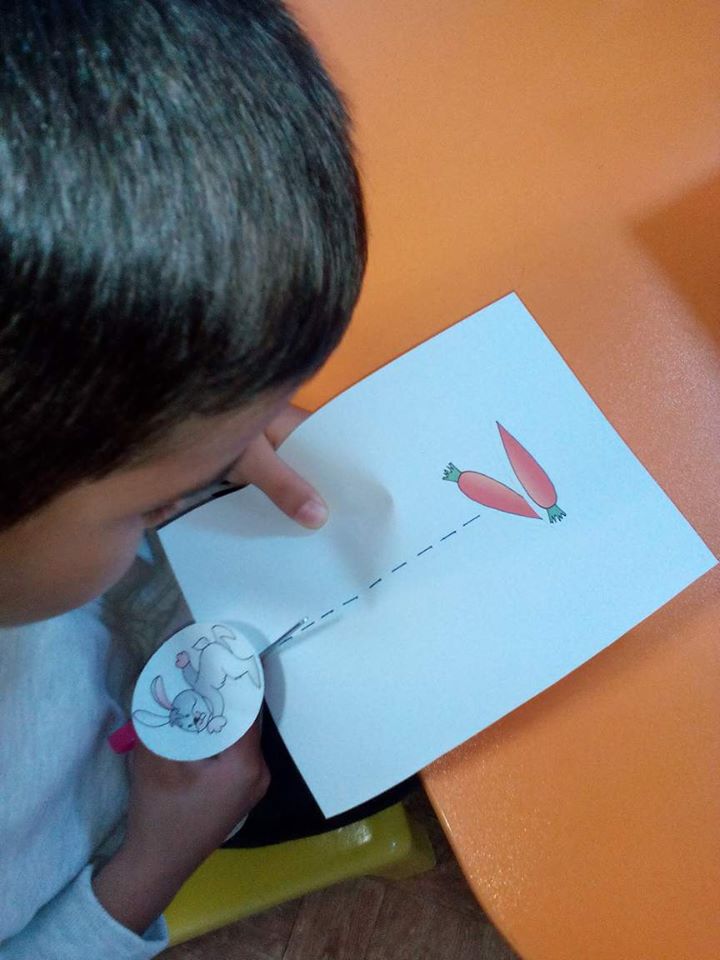 Learn to tie the shoes.
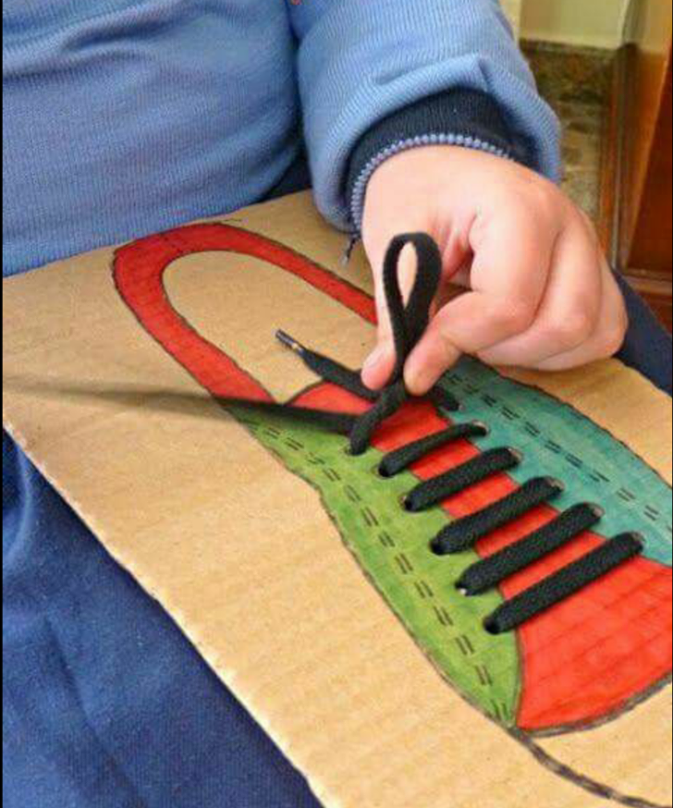 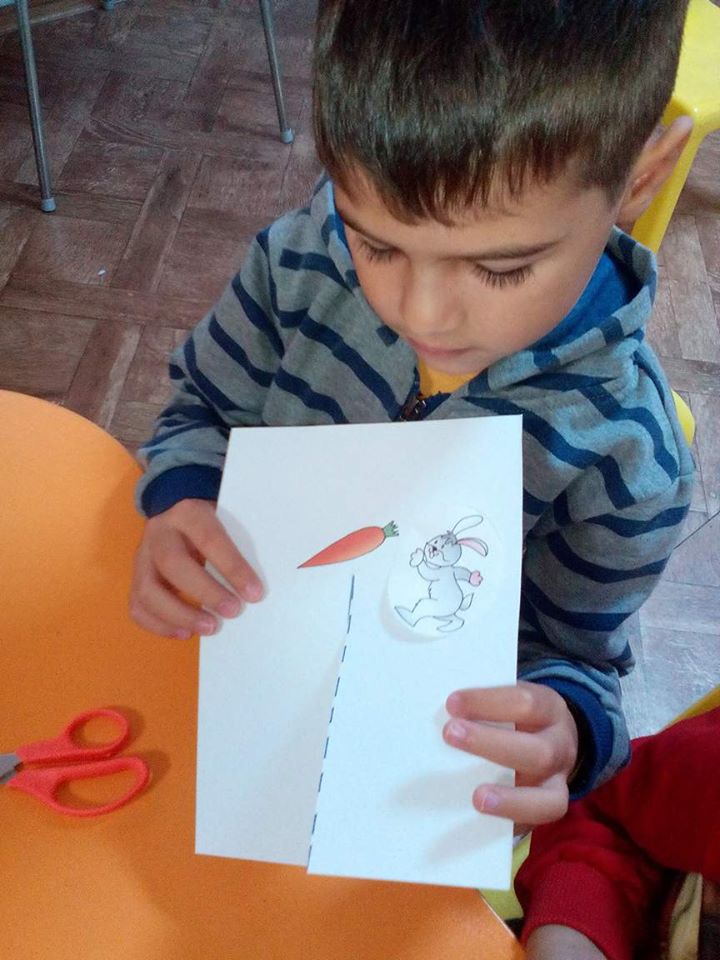 Learn to use the scissors.”Follow the way and feed the rabbit!”
Explore nature environment
Cognitive puzzle            Where do the animals live?
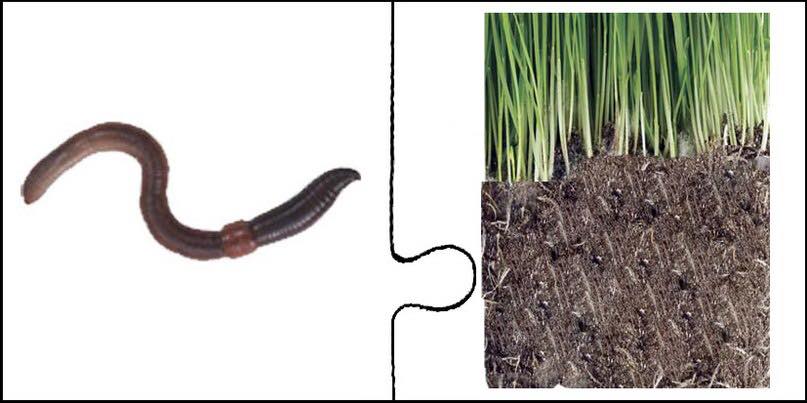 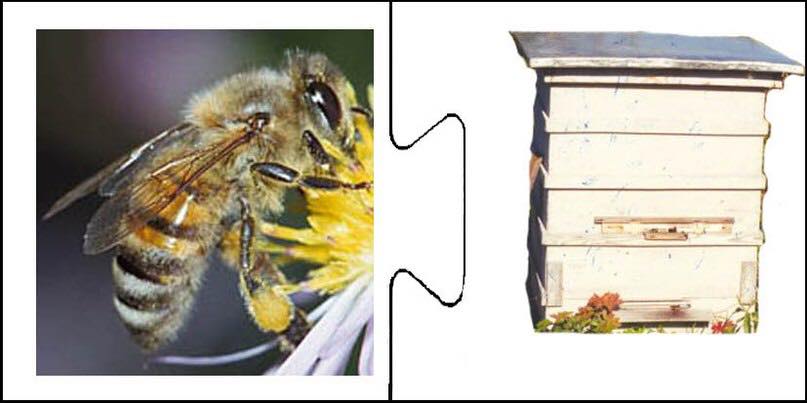 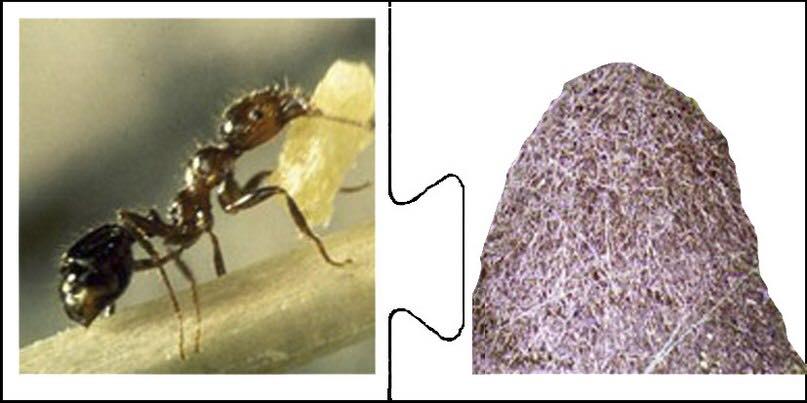 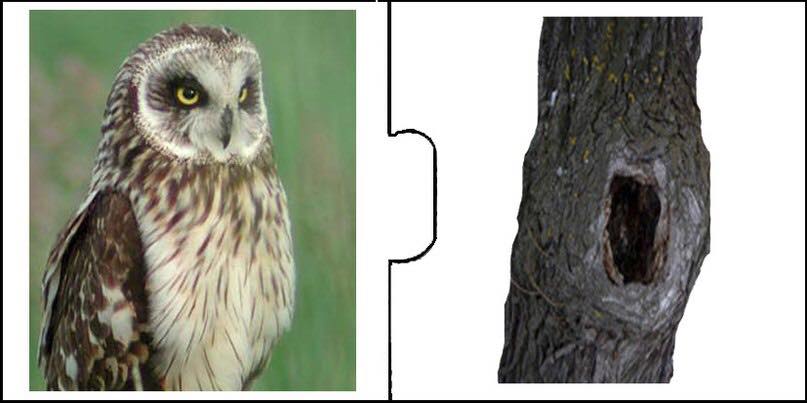 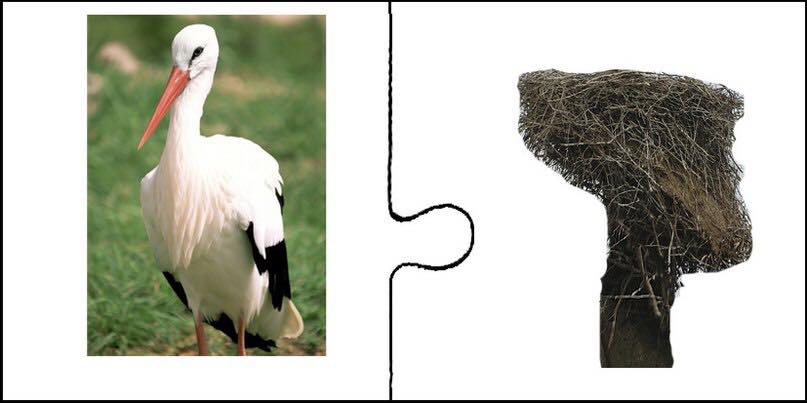 Outdoors activities to explore the nature.   „Kindergarten in the nature”
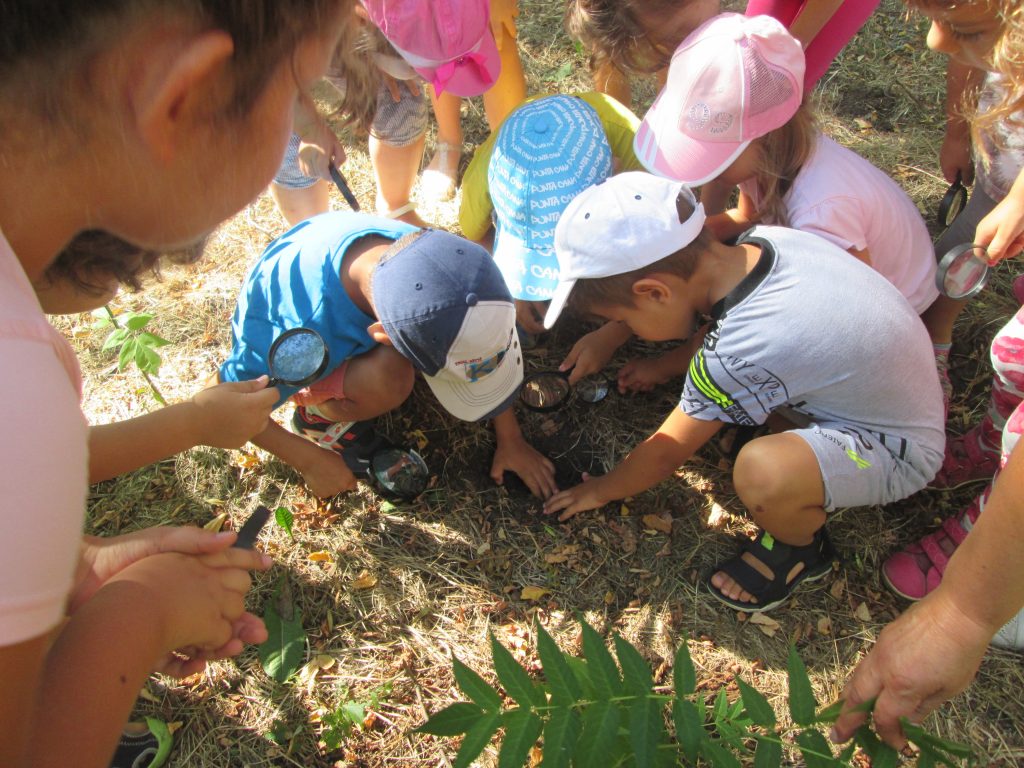 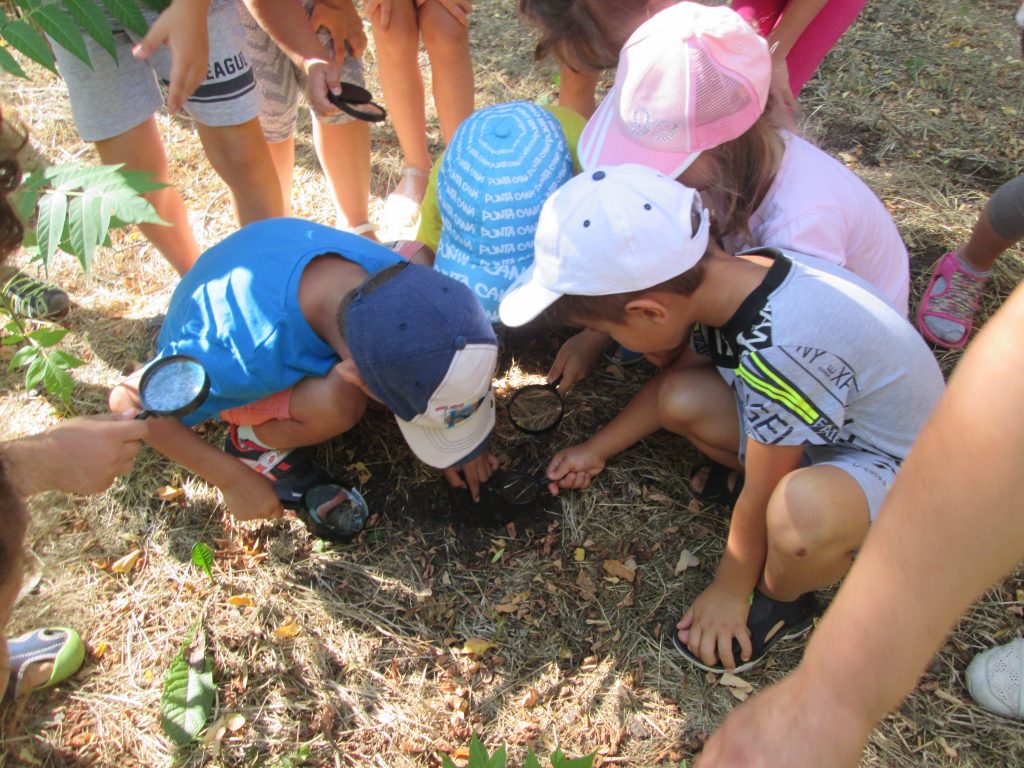 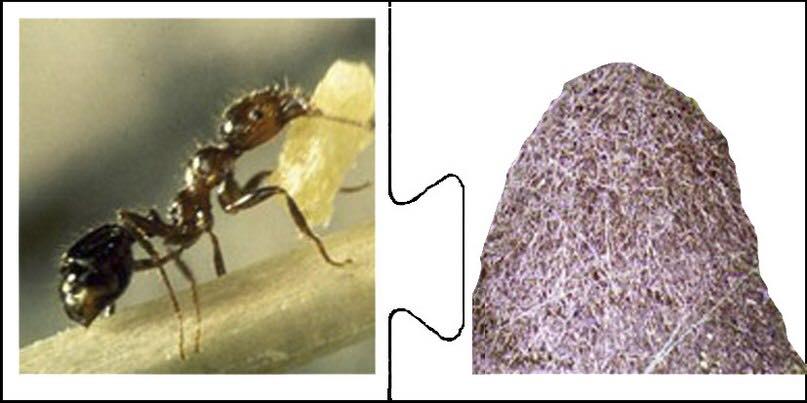 Where do the ants live – anthill.
Make a river by collecting materials in the wood.          Learning about the water in the nature and rain.
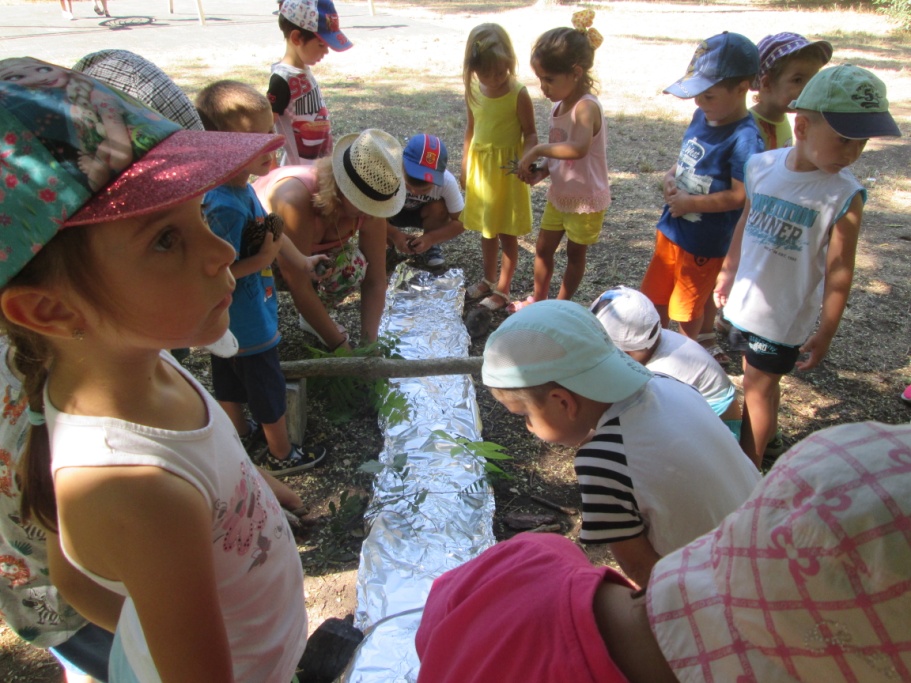 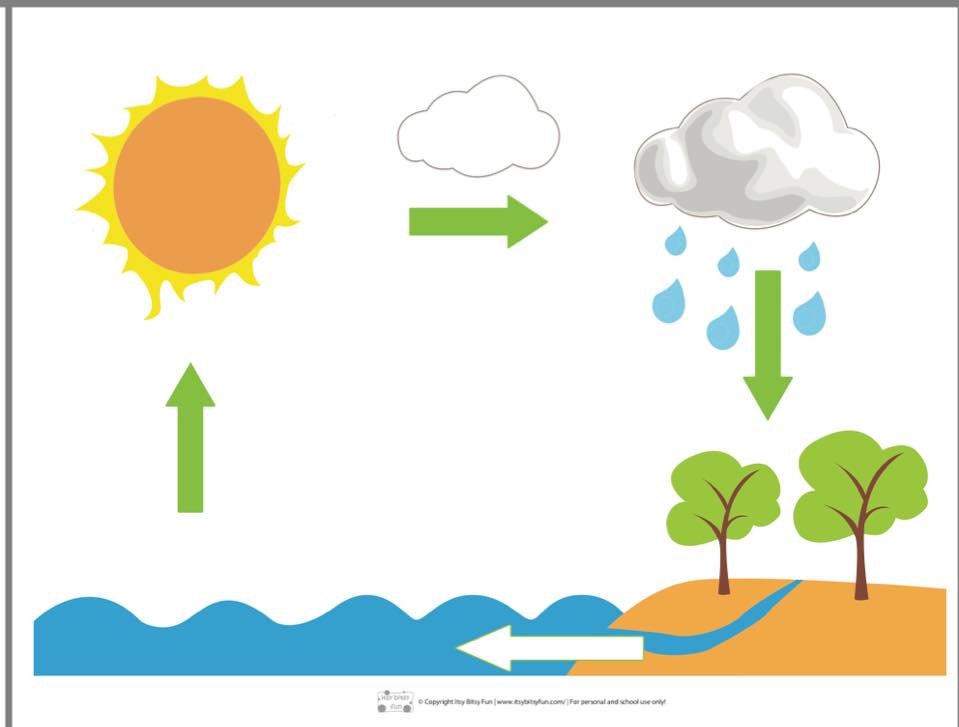 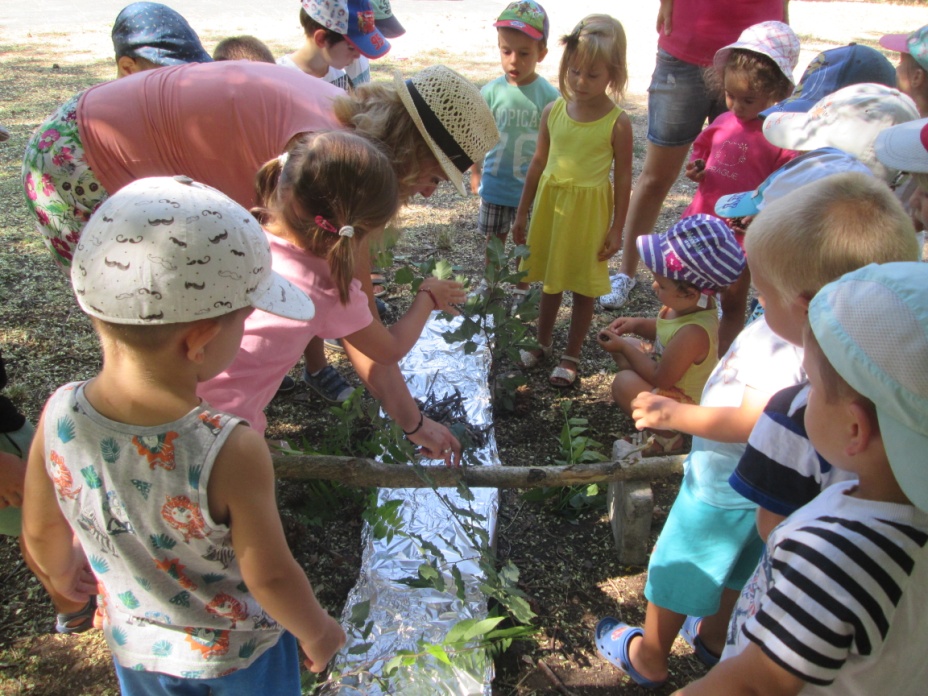 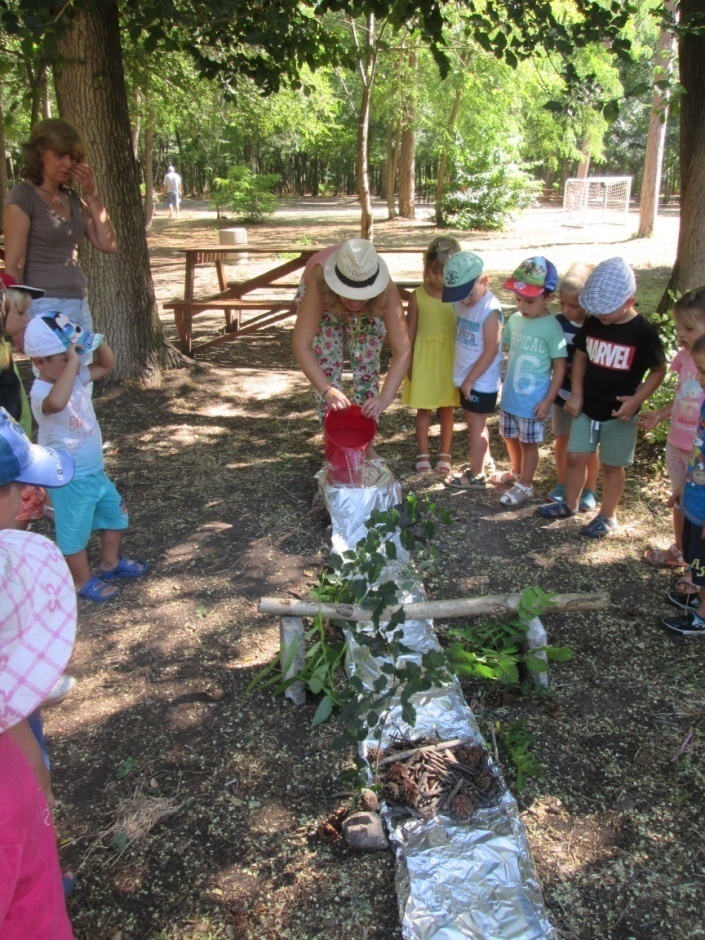 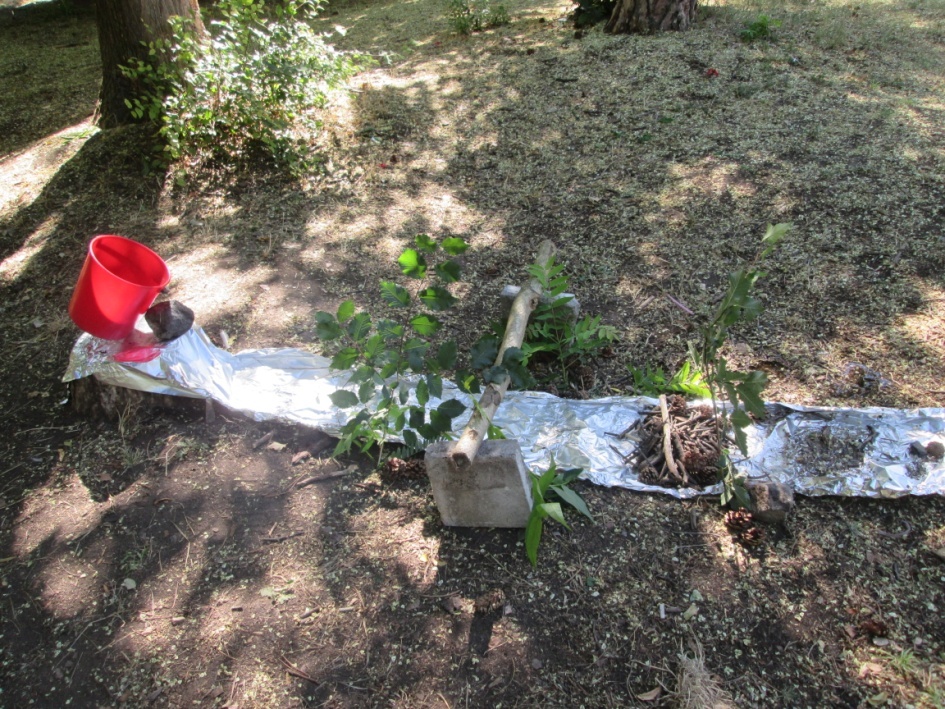 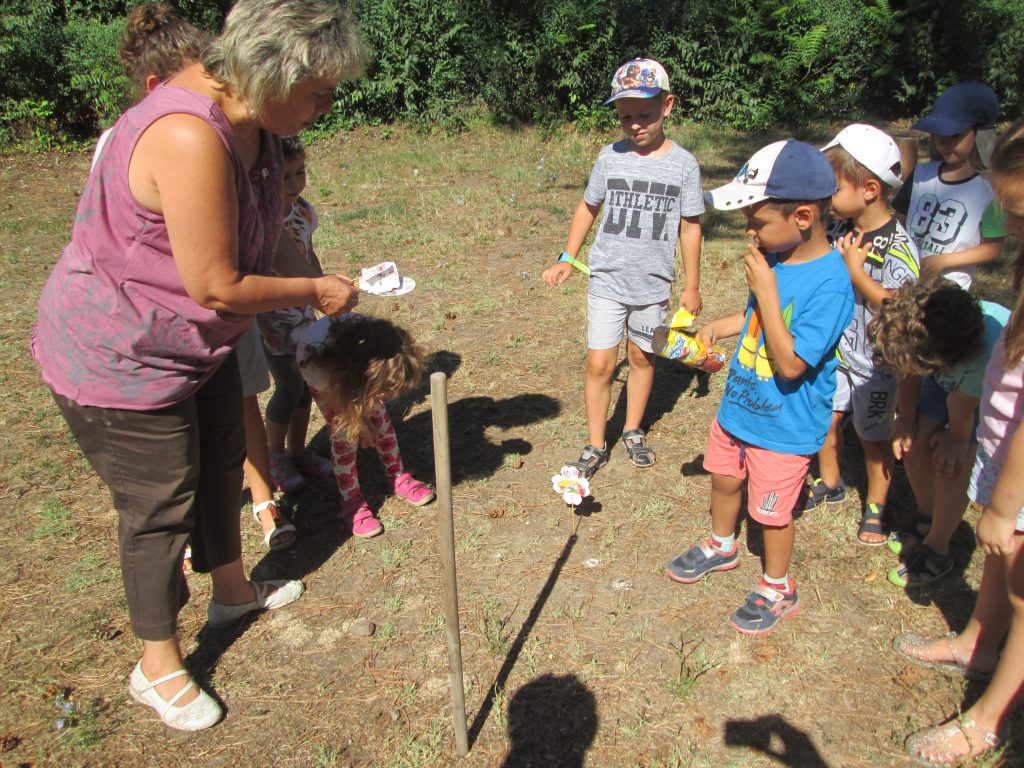 Make a sundial – showing the time by the shadow of a pointer cast by the sun
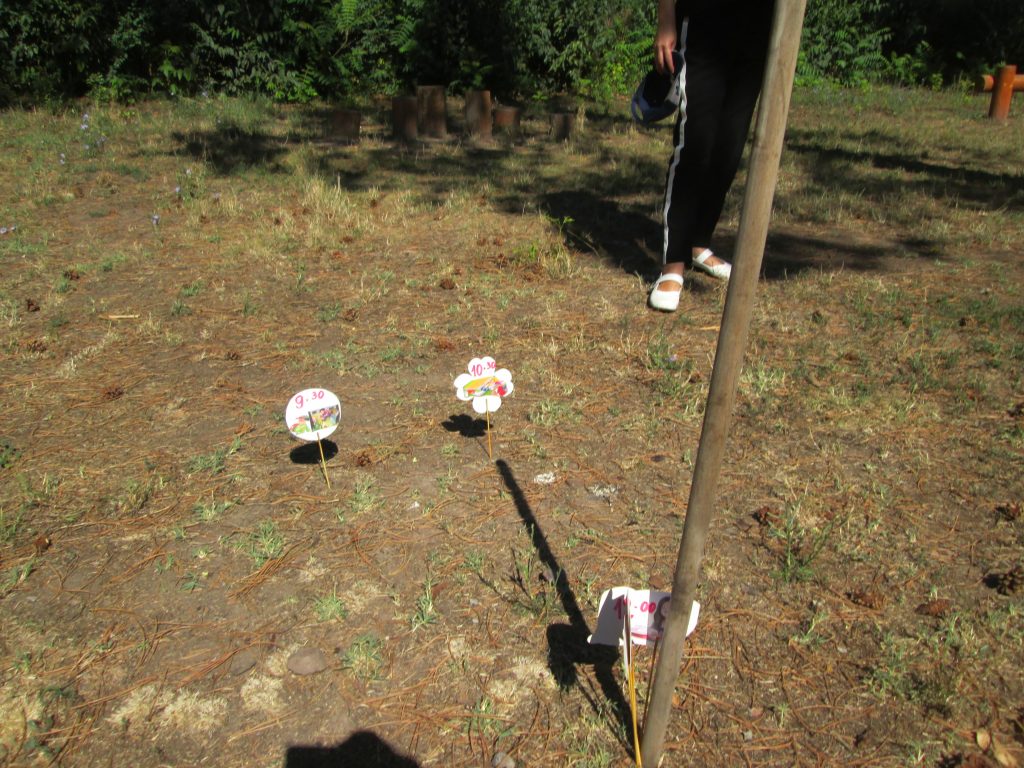 Explore the nature – developing guidance skill .
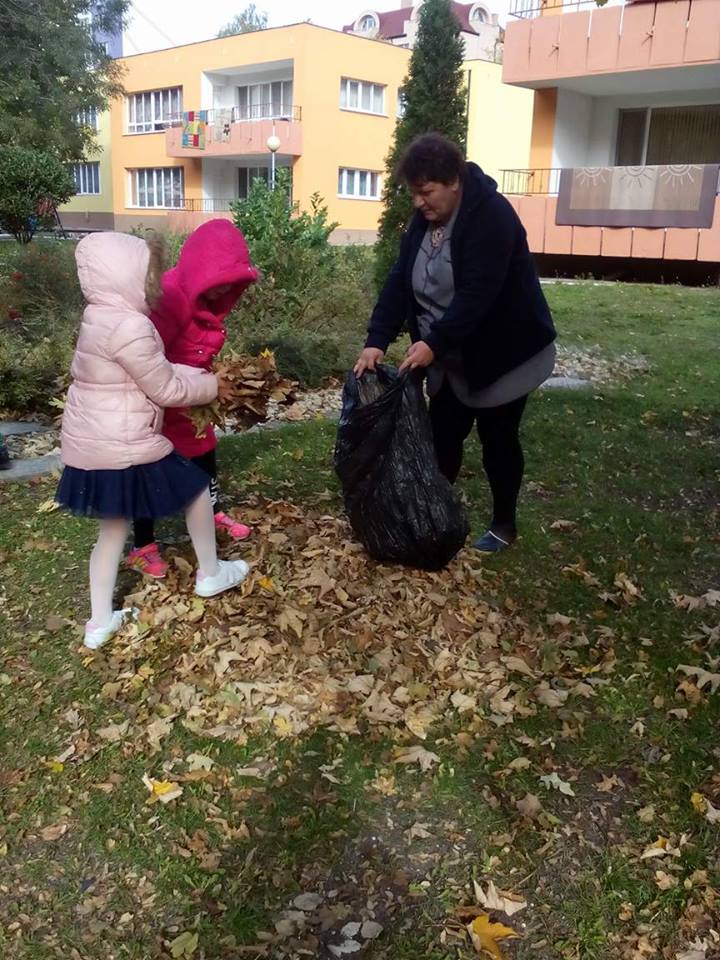 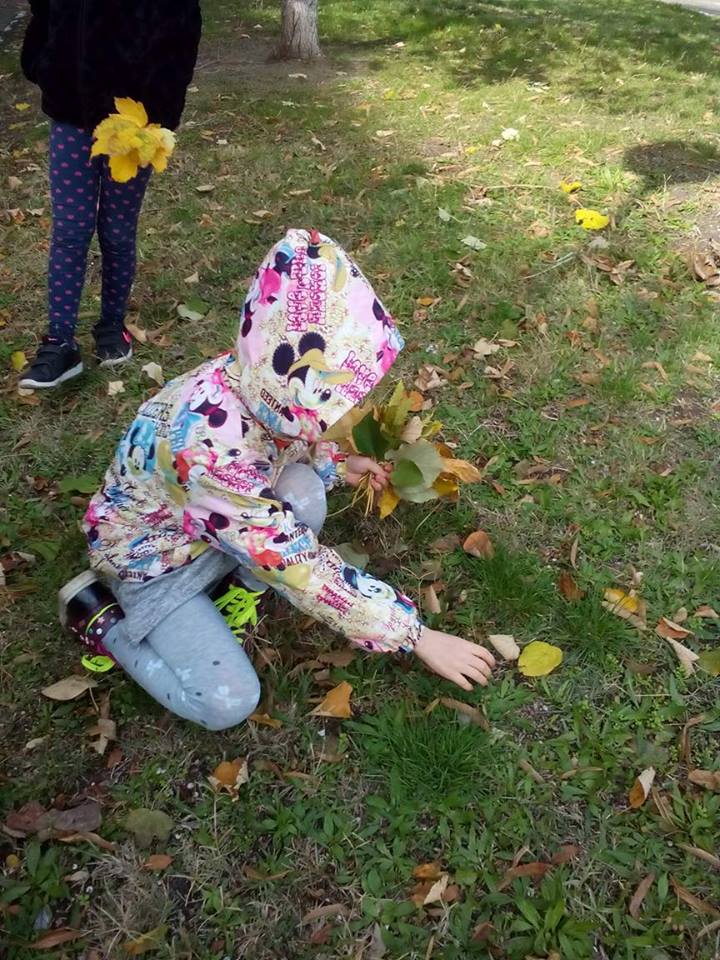 Autumn activitiesCollecting leaves we create nature pictures
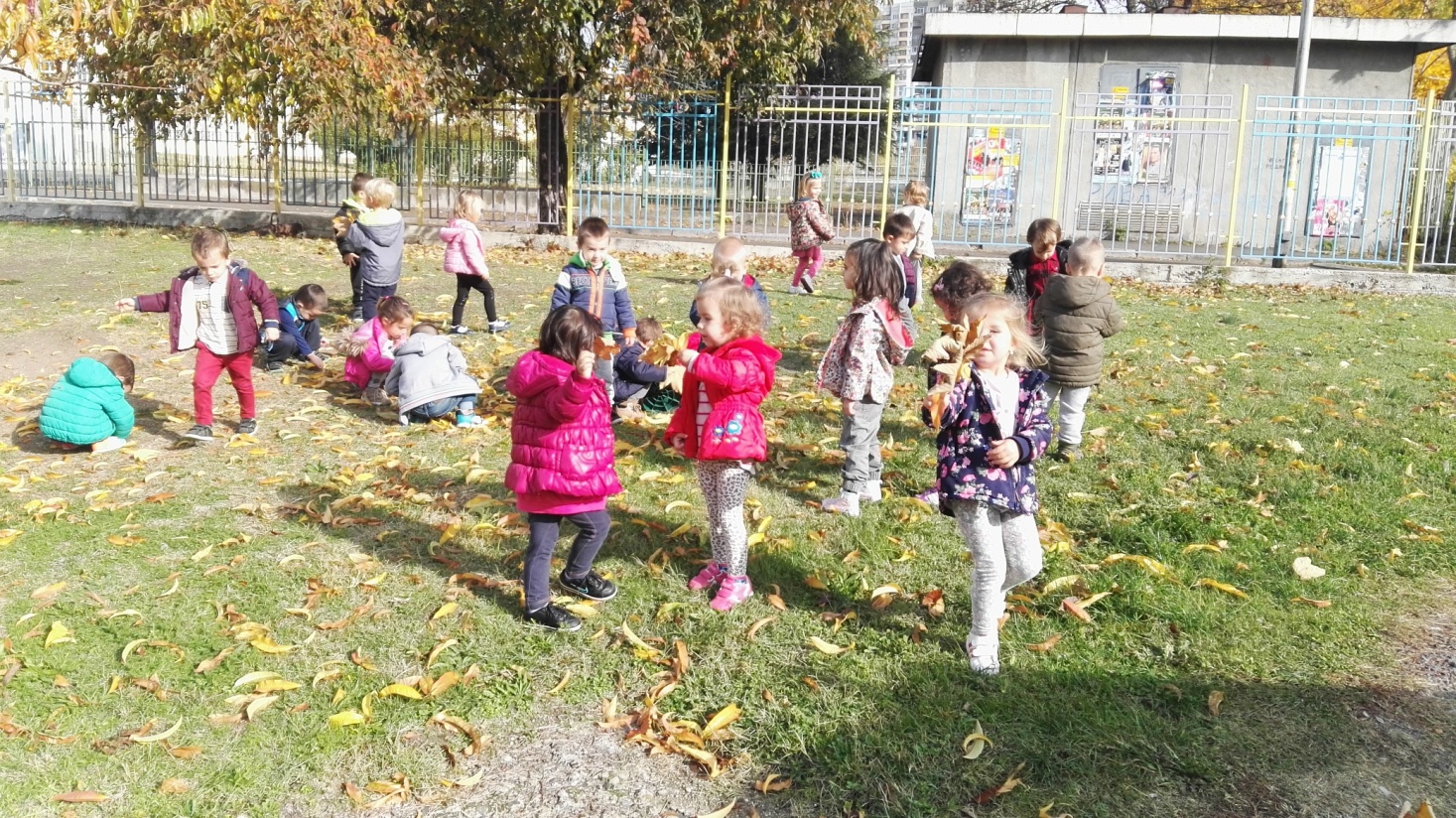 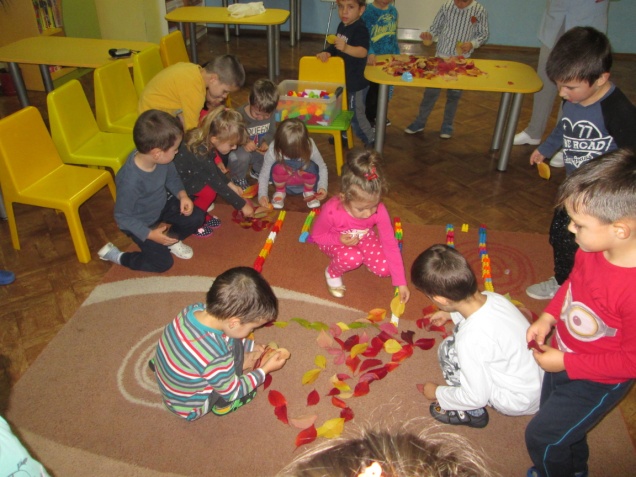 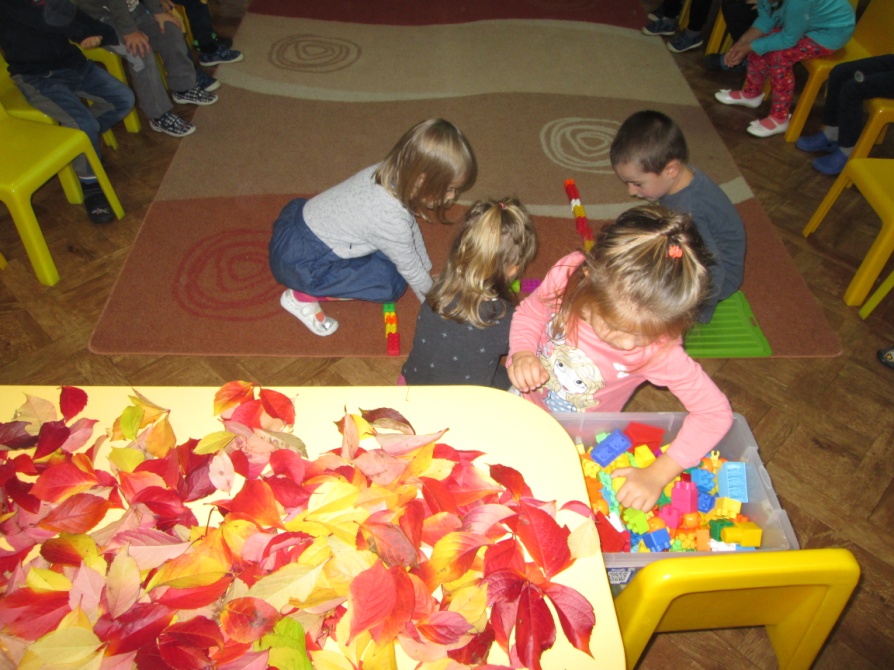 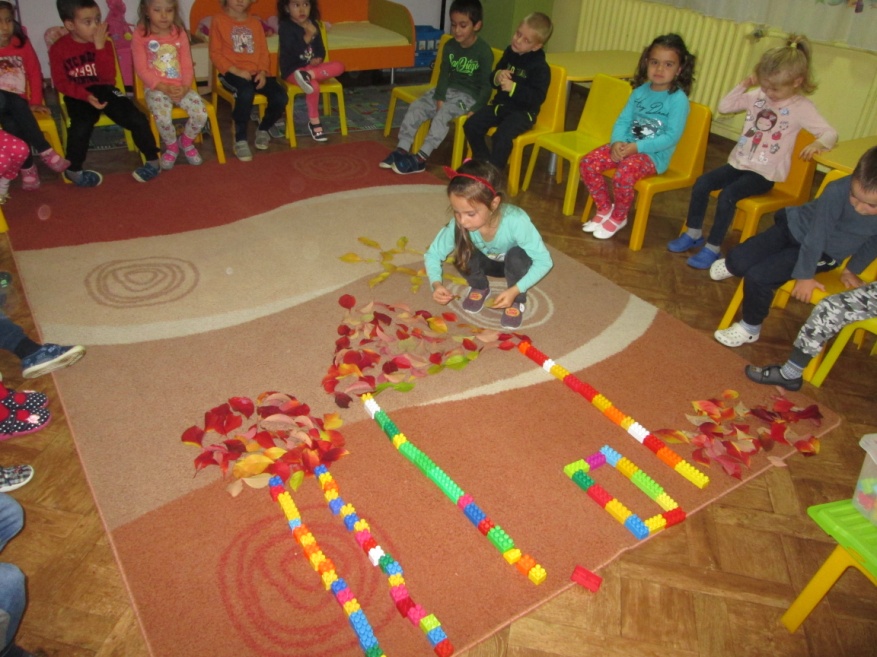 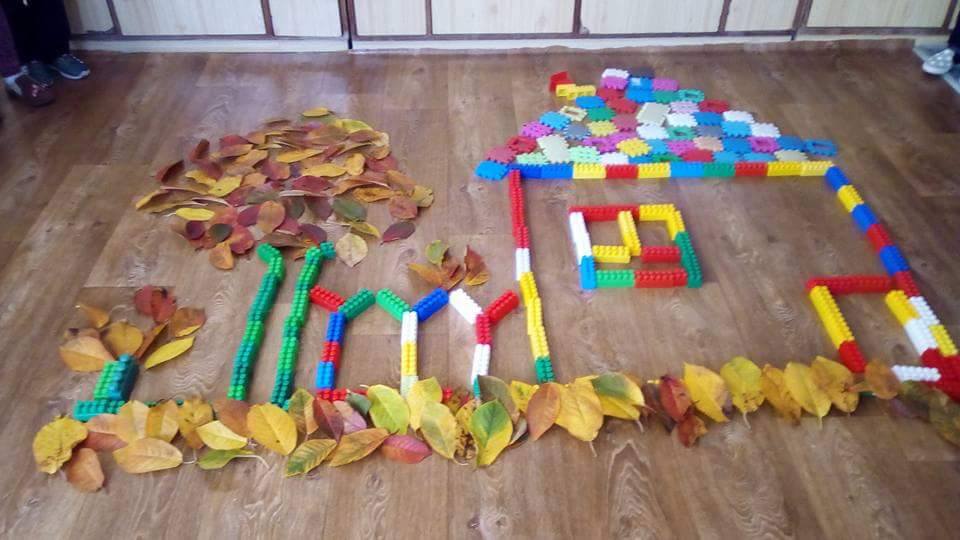 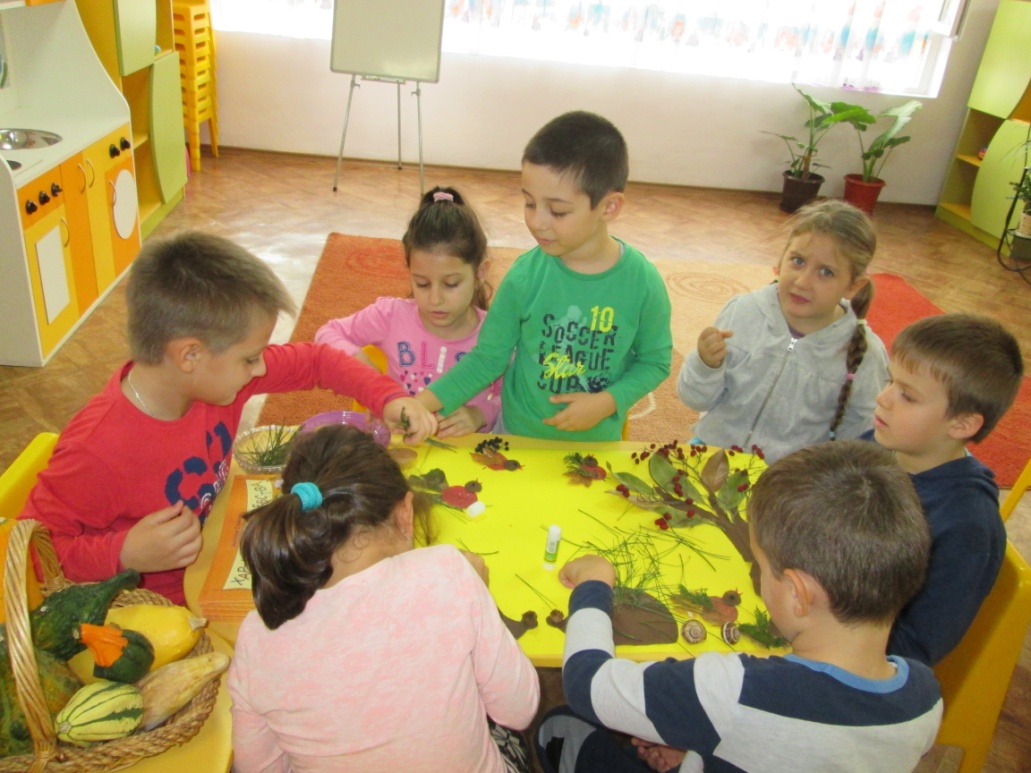 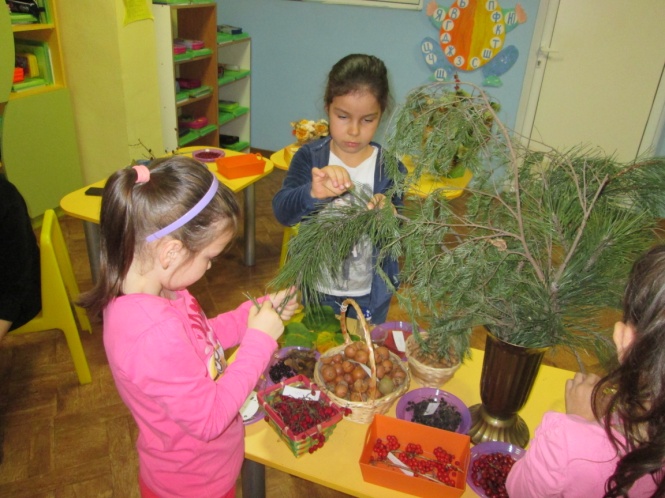 Imprint           Using leaves from different trees and water based paint draw a picture.
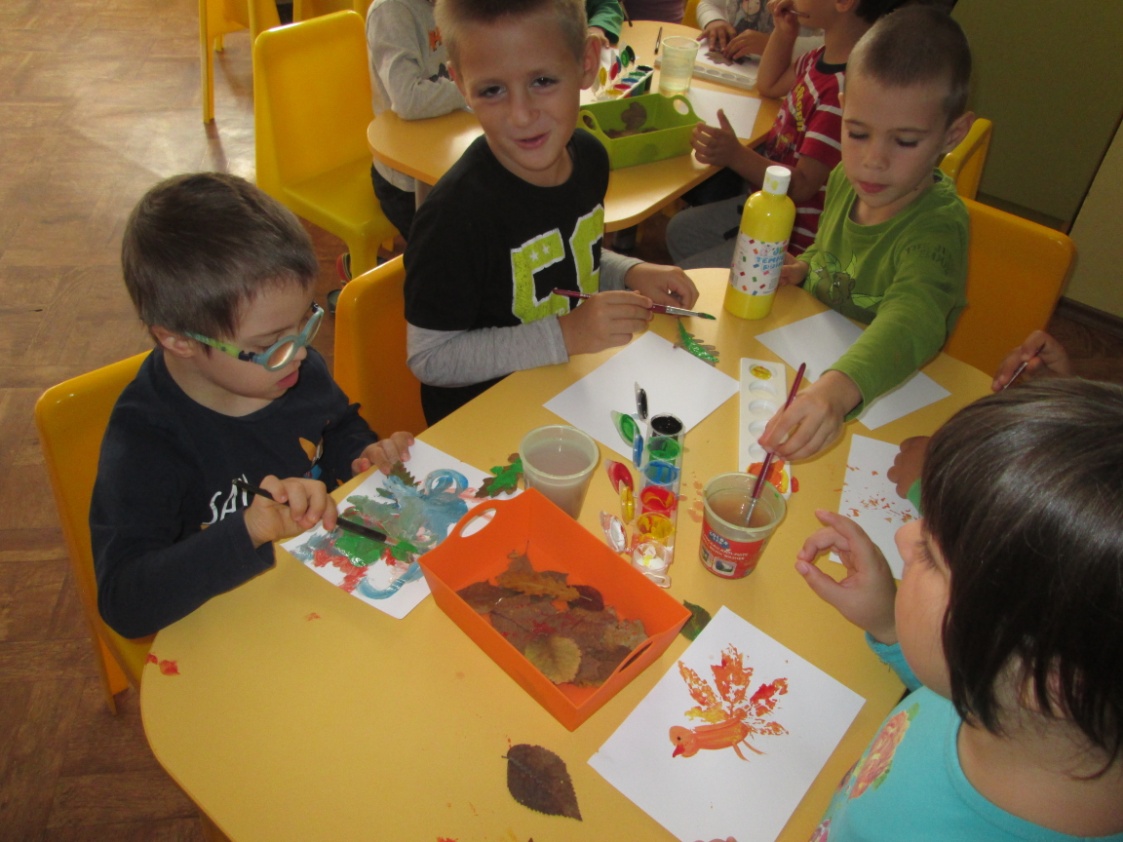 Art skills
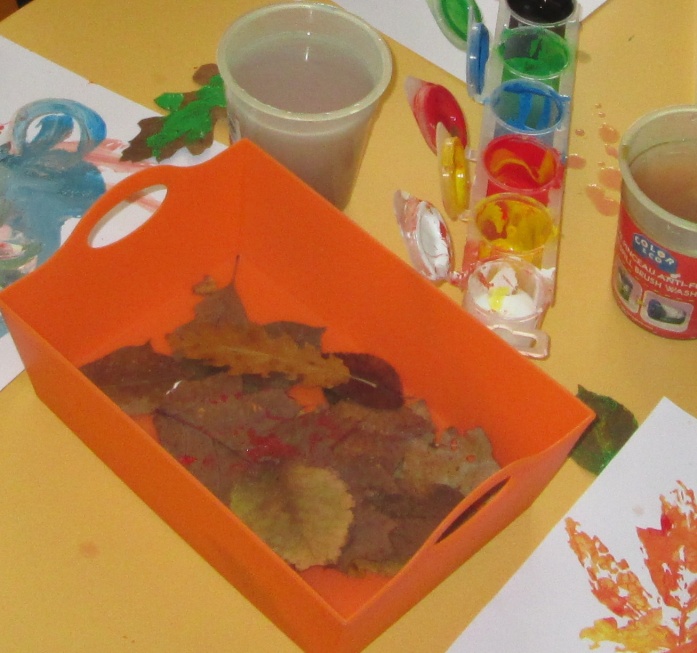 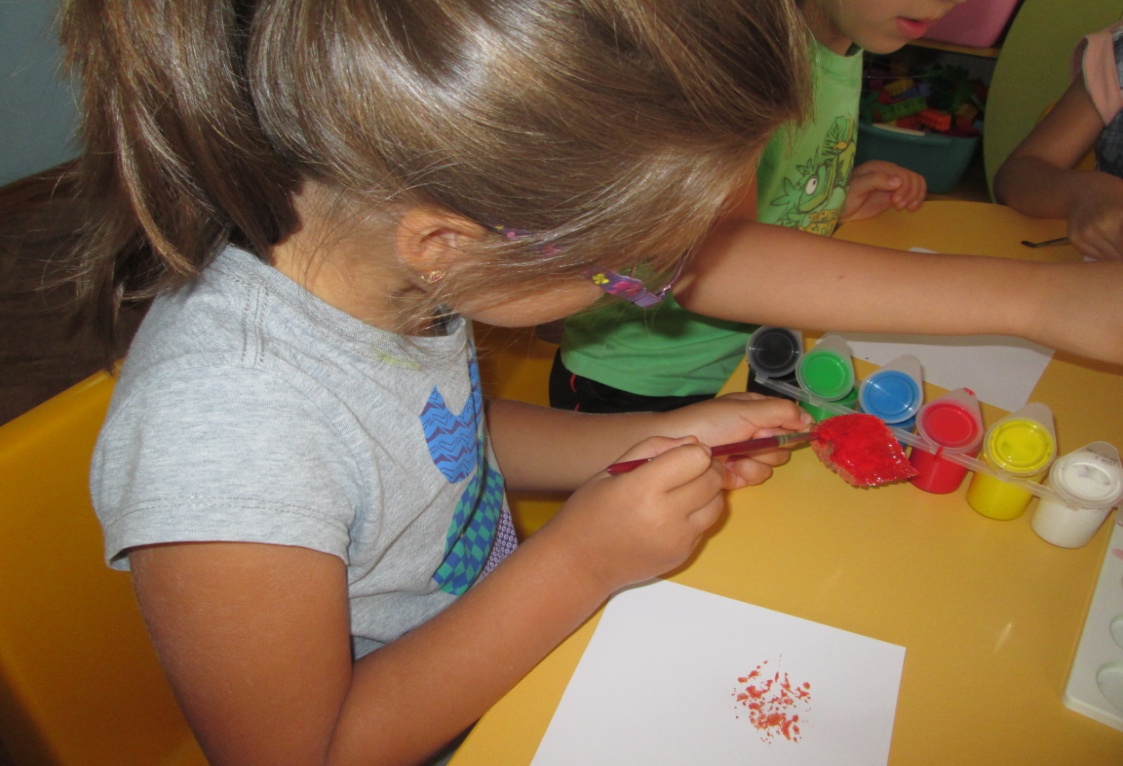 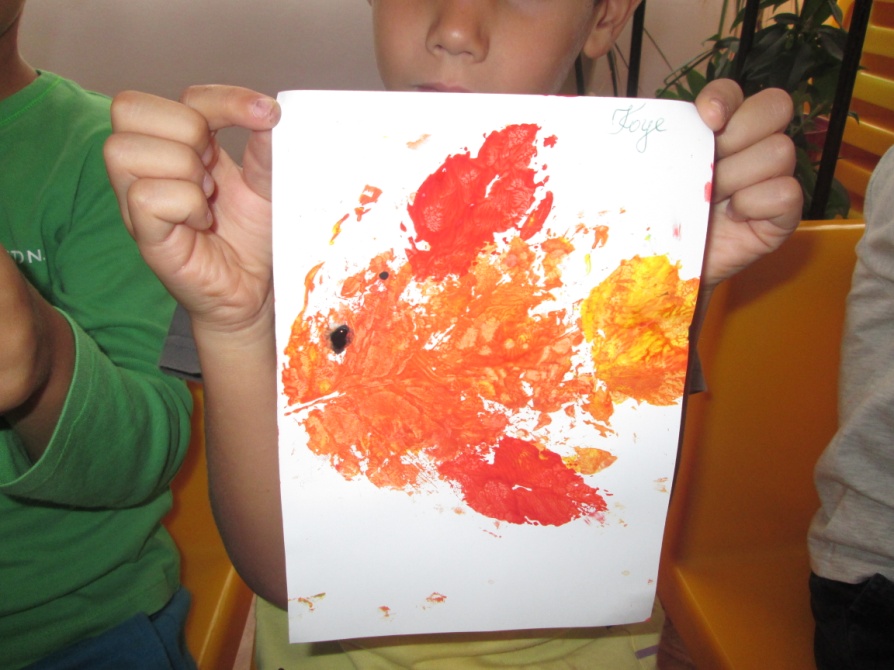 Outdoors activities, art skills.Create a picture by using nature materials – leaves, a pinch and water based paints.
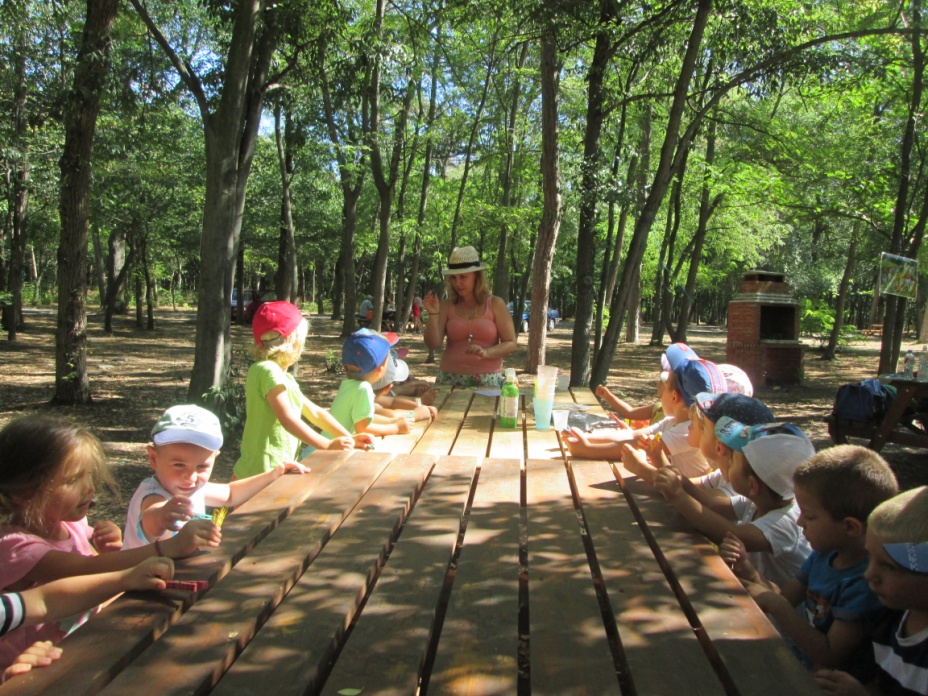 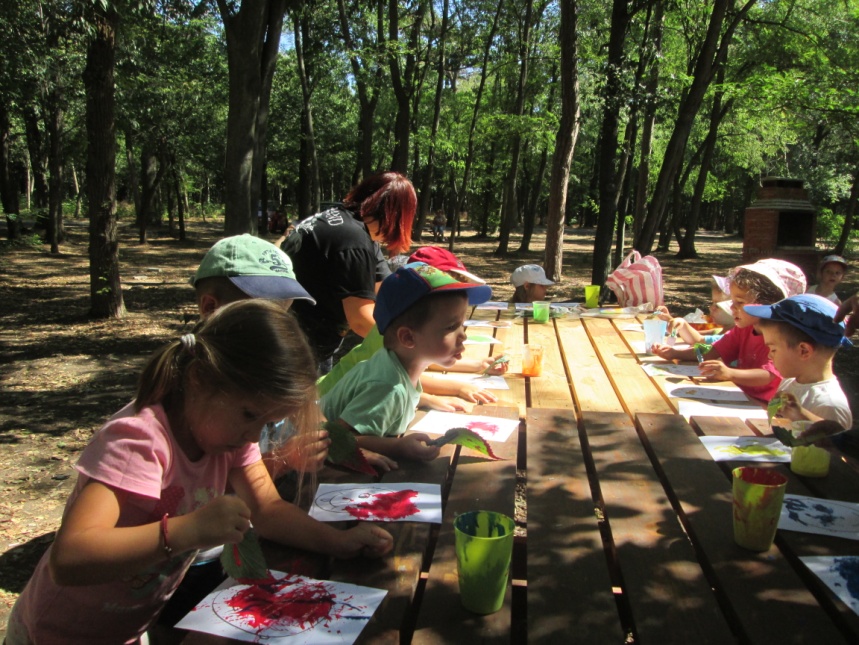 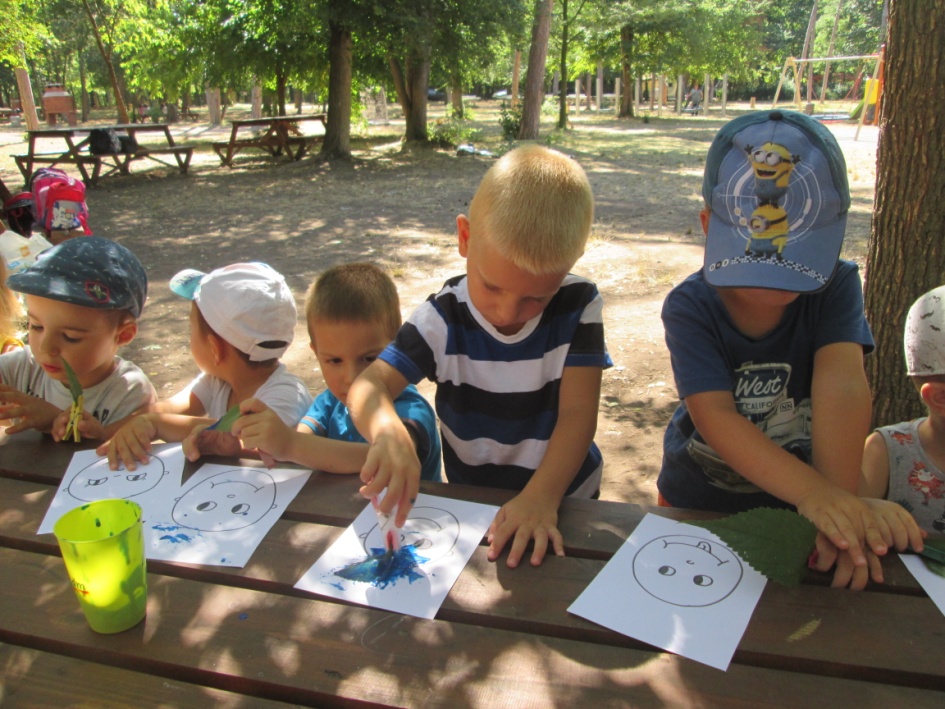 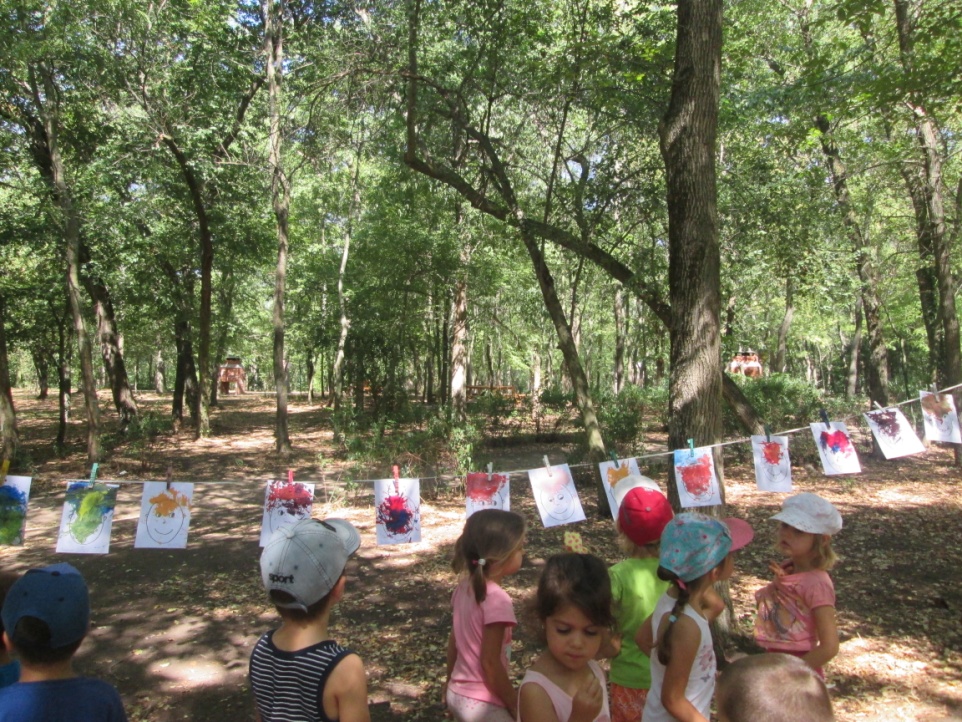 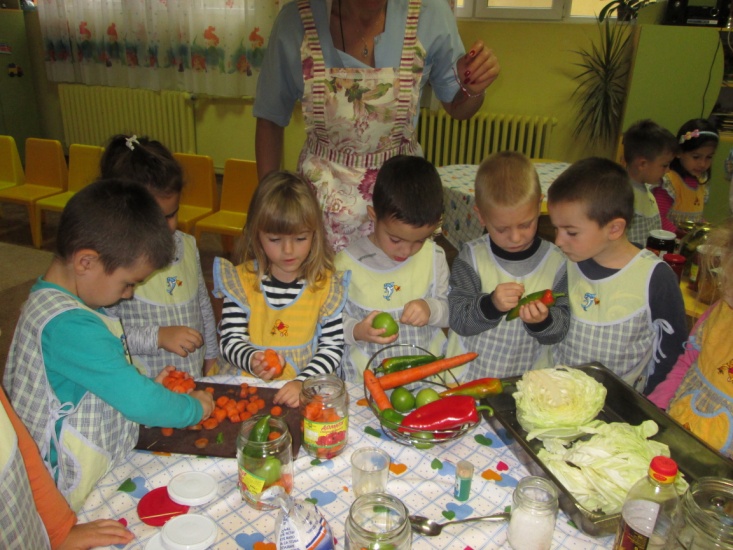 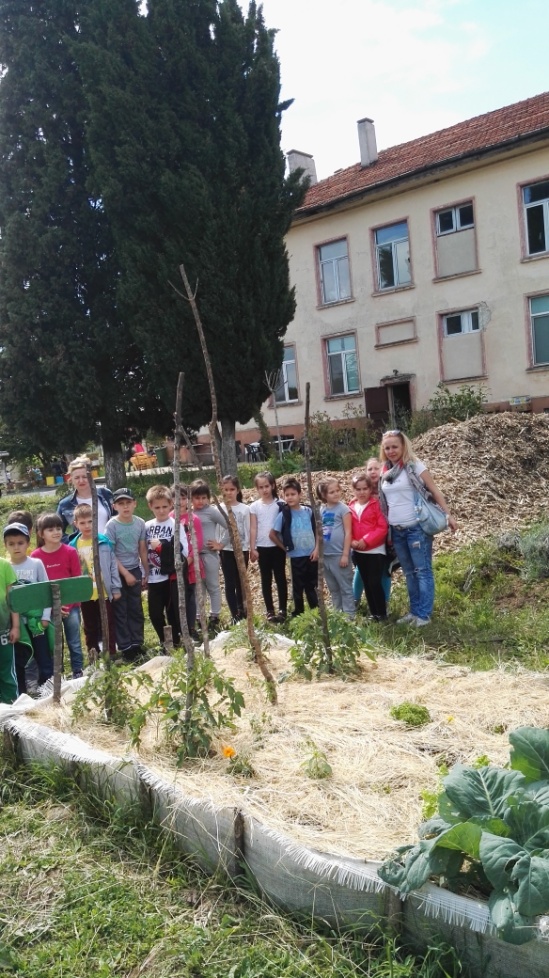 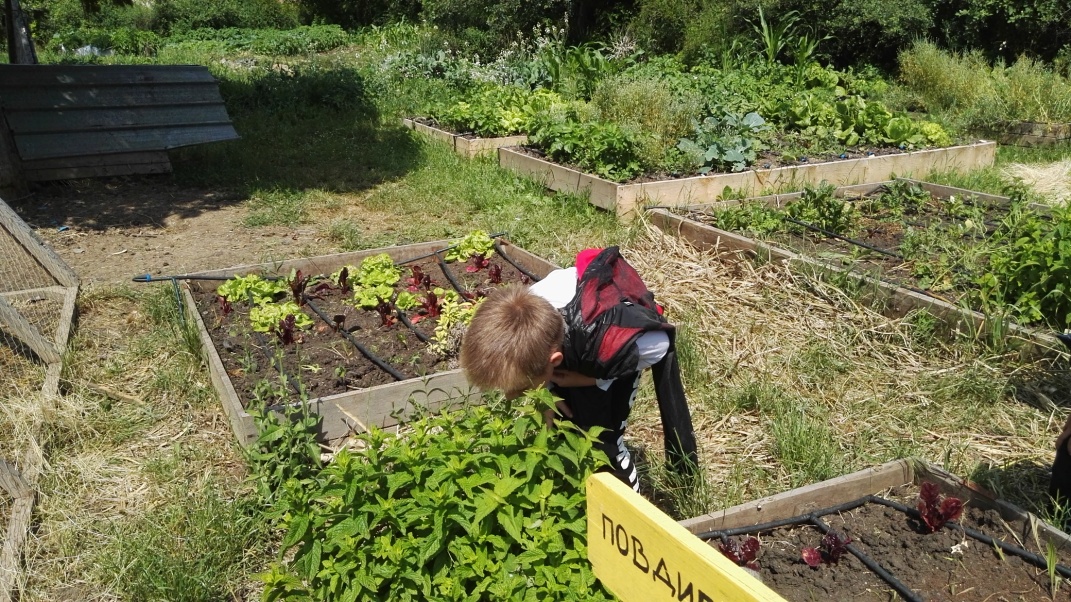 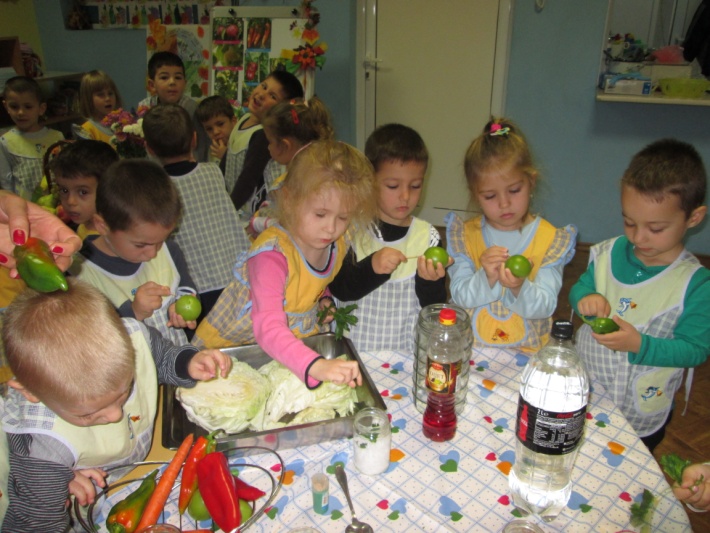 Visit the vegetables garden, help the gardener and makepickle. Cognitive development.
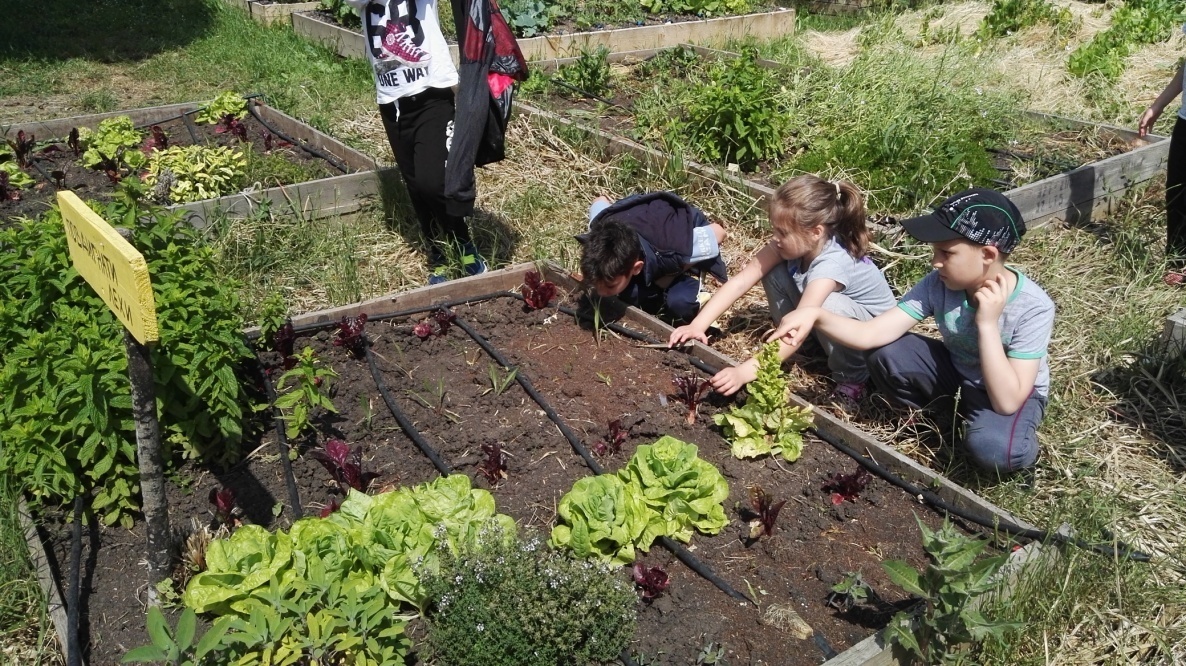 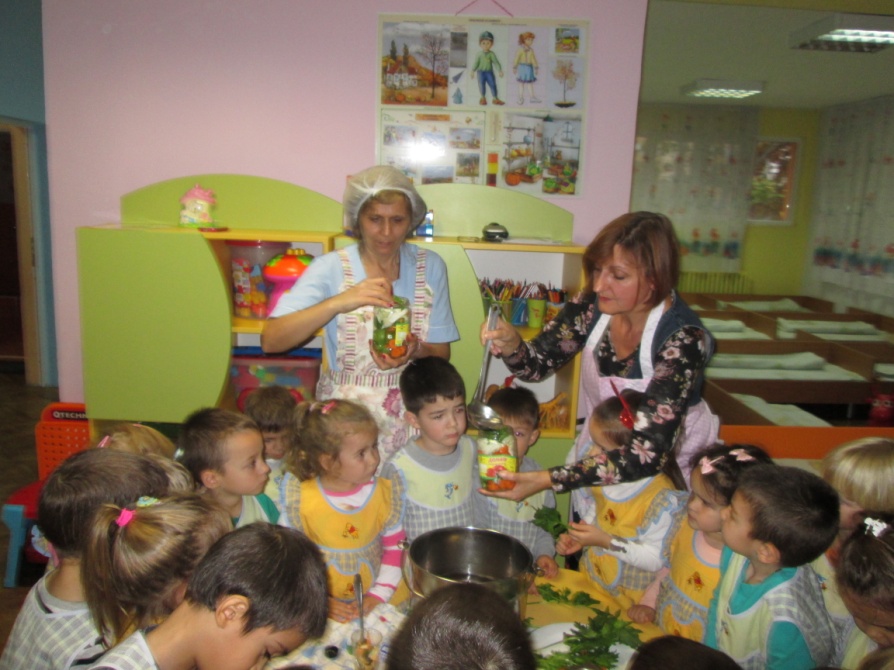 Group work.Musical walk for fingers and massage at the same time.